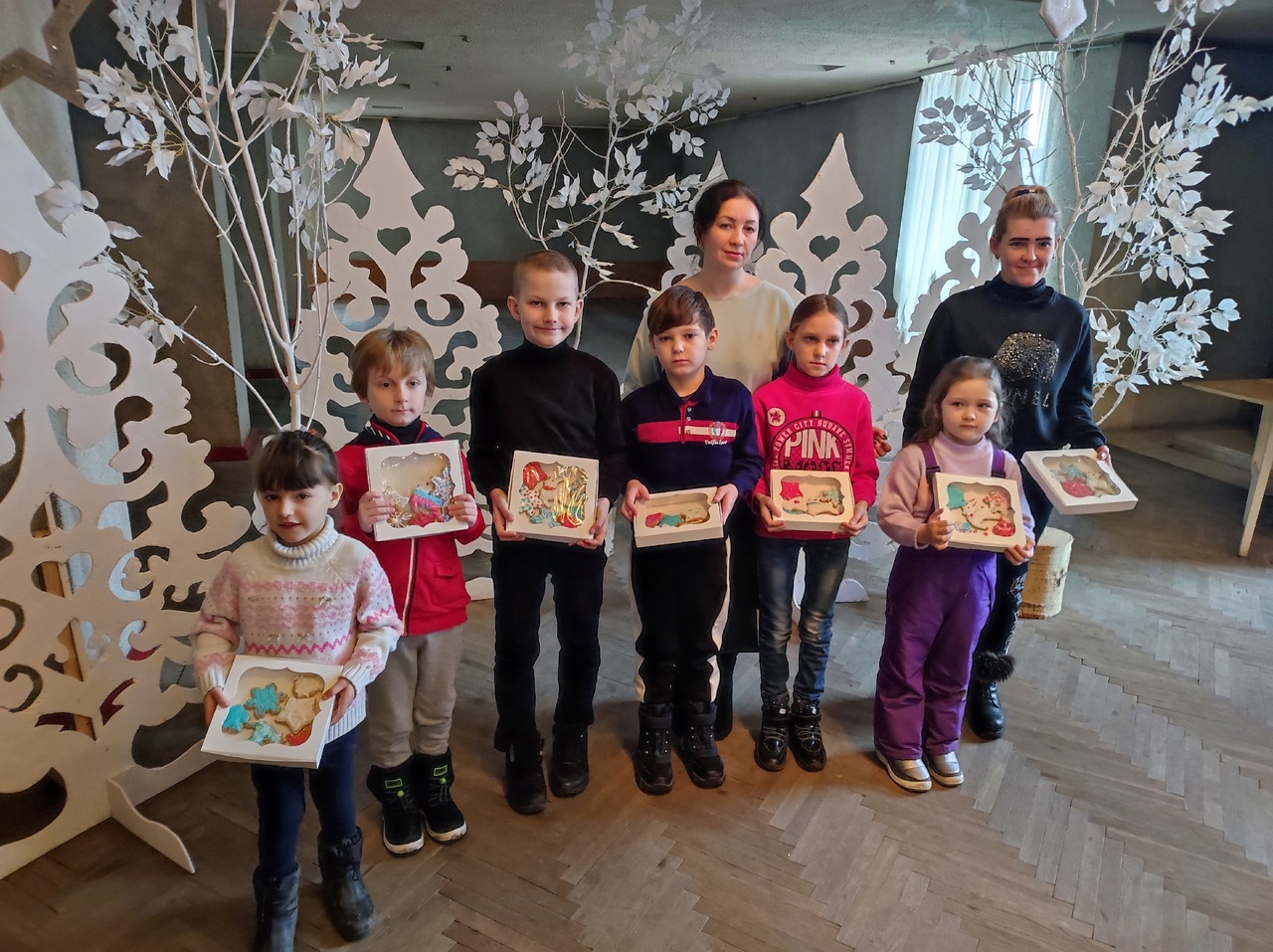 Мероприятие посвященное Дню Святого Николая
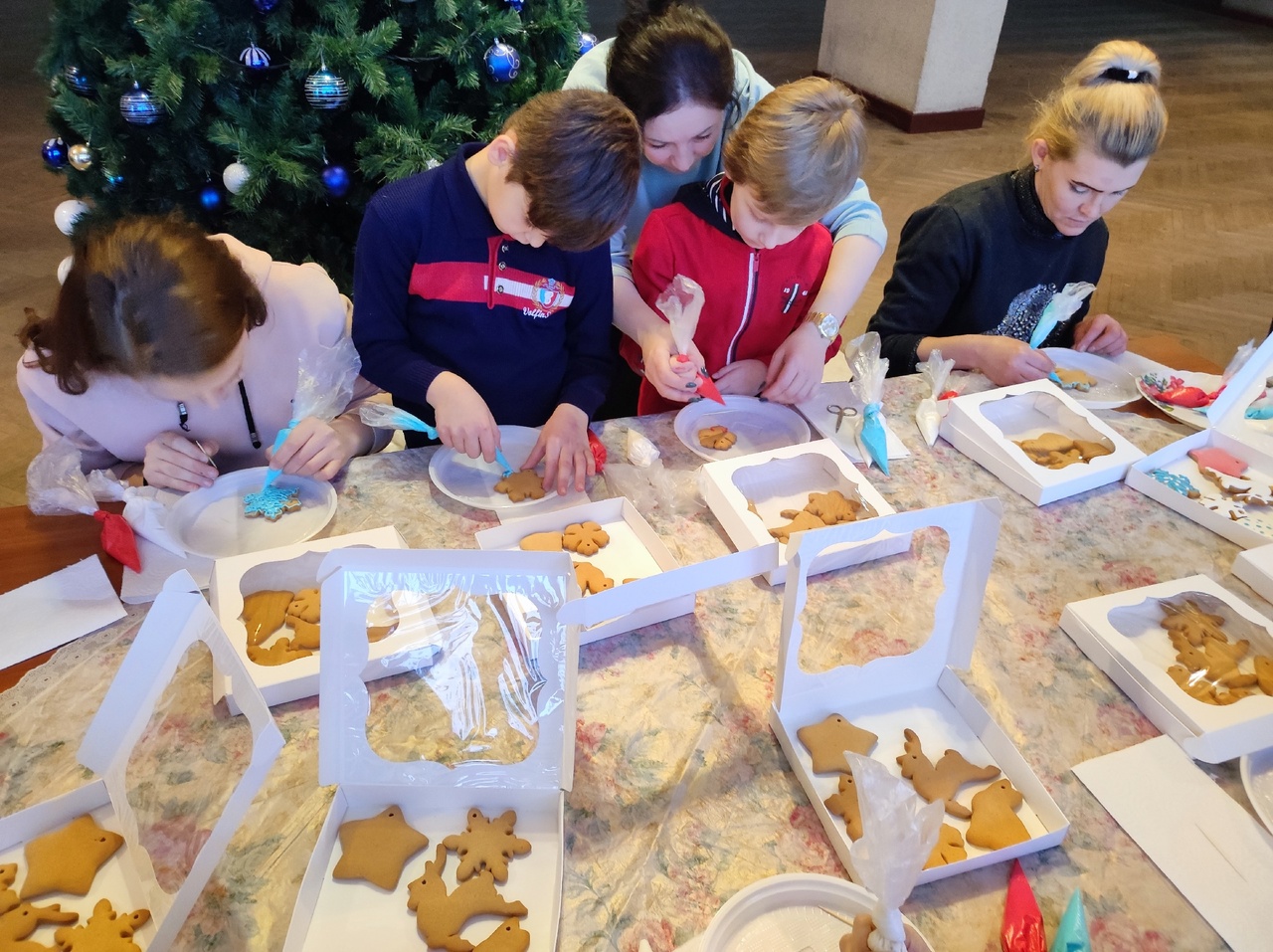 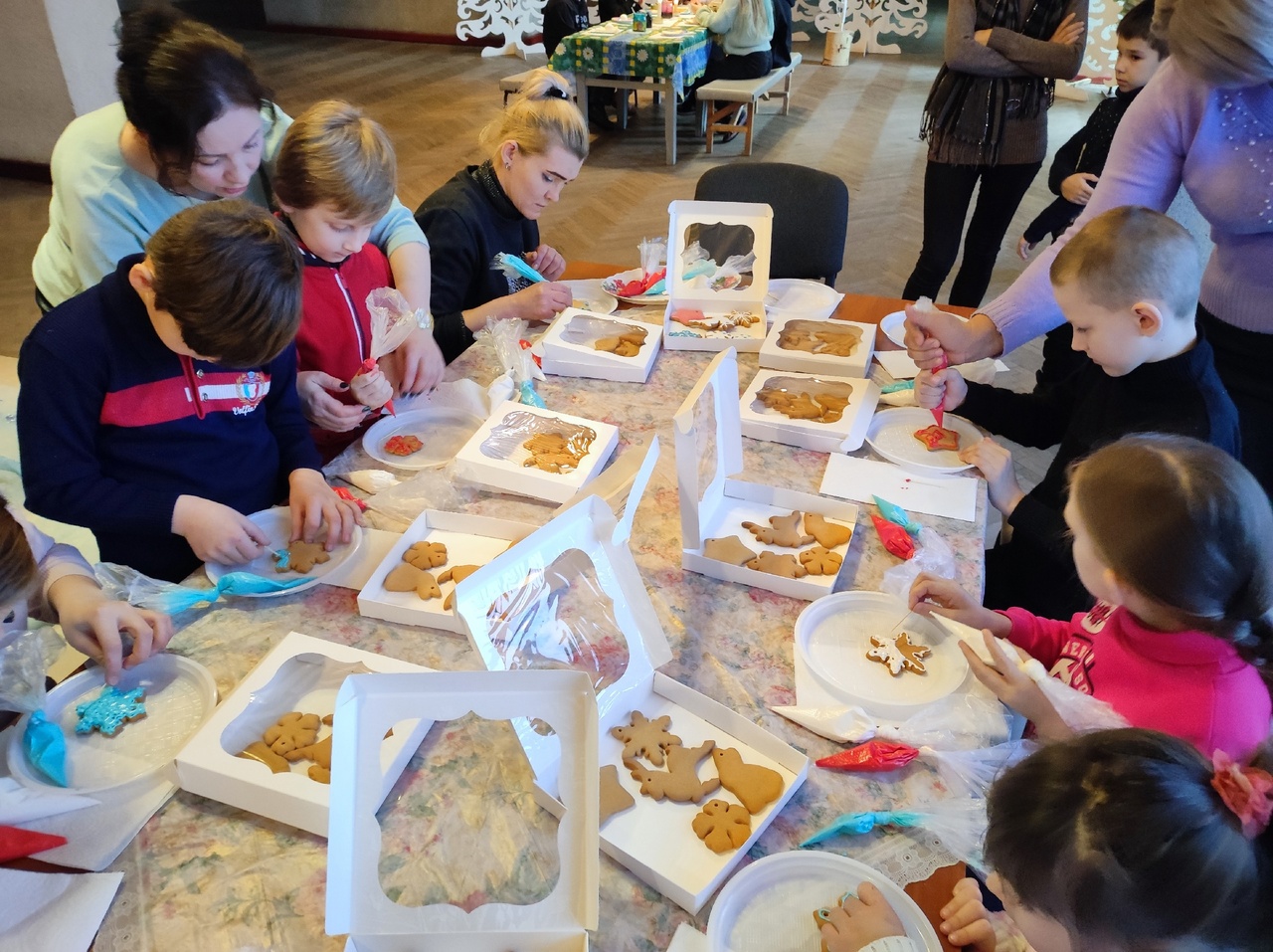 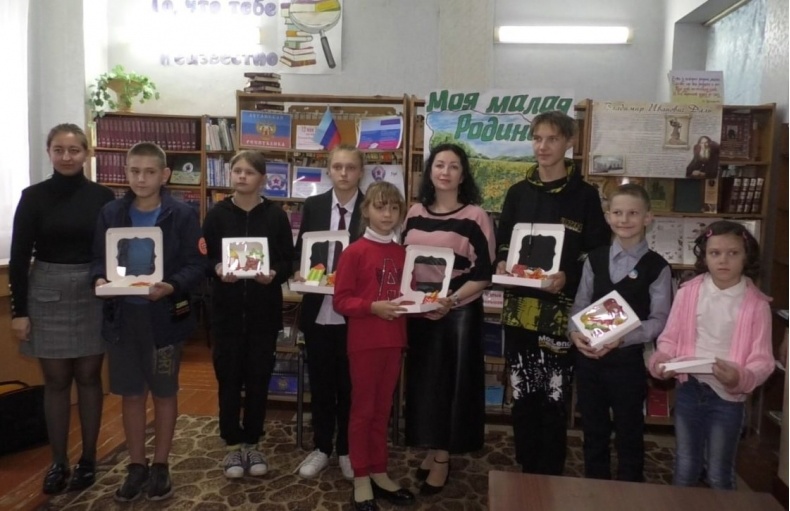 Мероприятие посвященное Дню Учителя
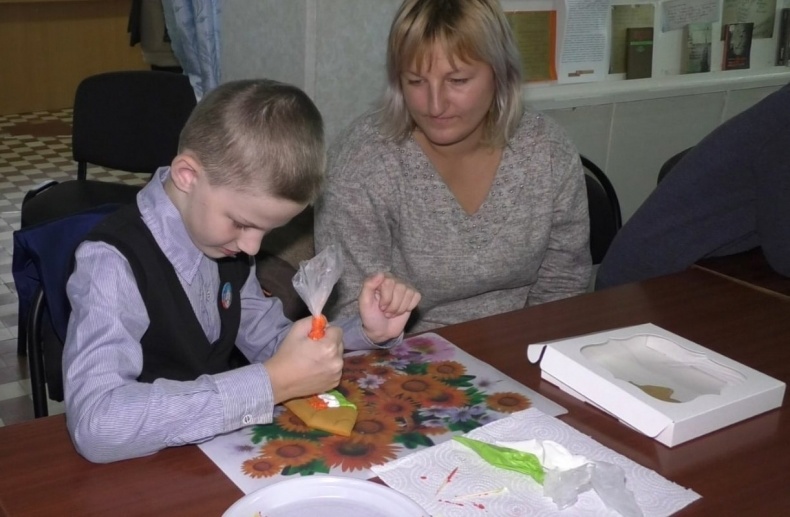 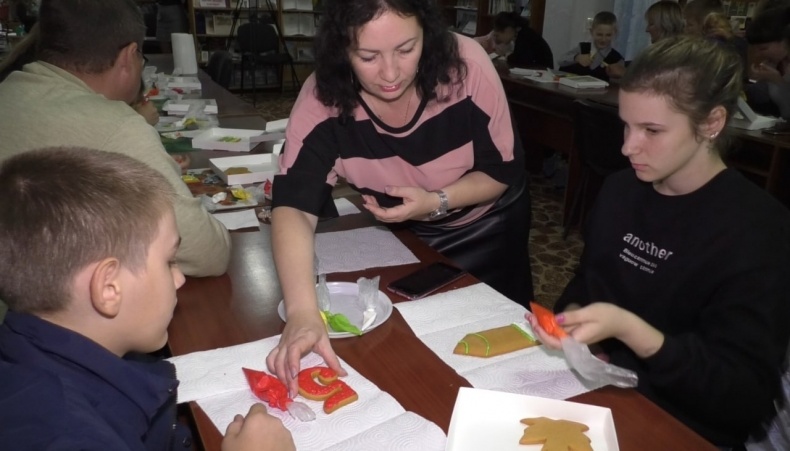 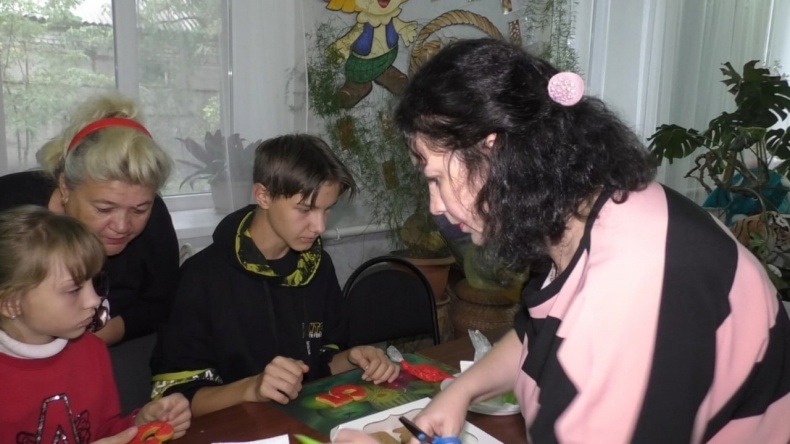 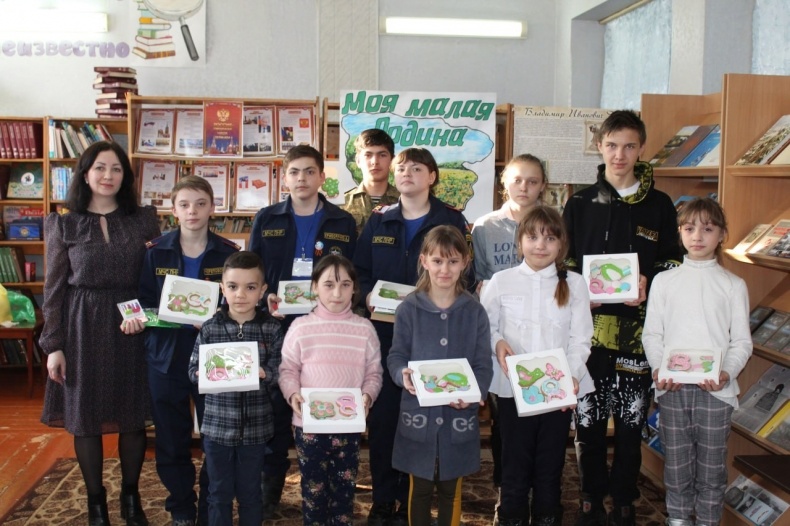 Мероприятие посвященное Международному женскому дню 8 марта
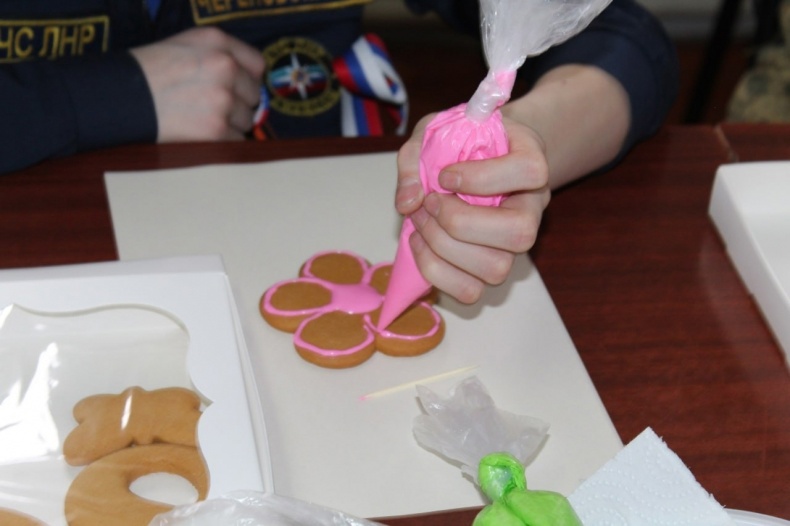 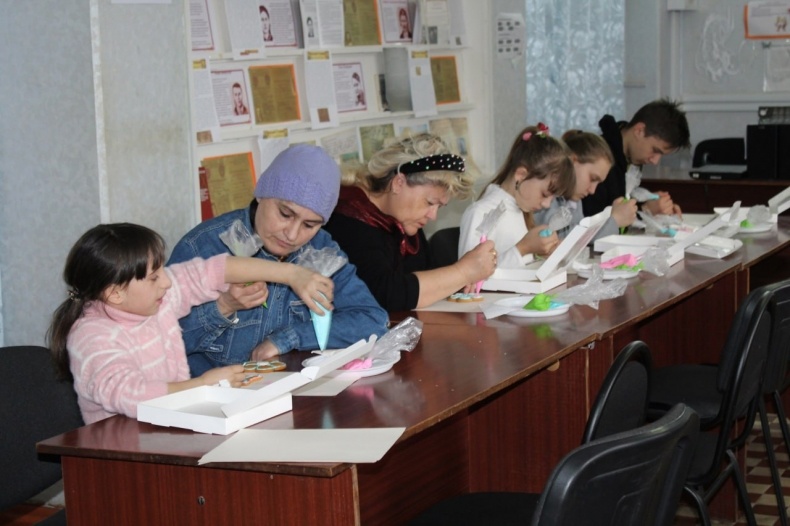 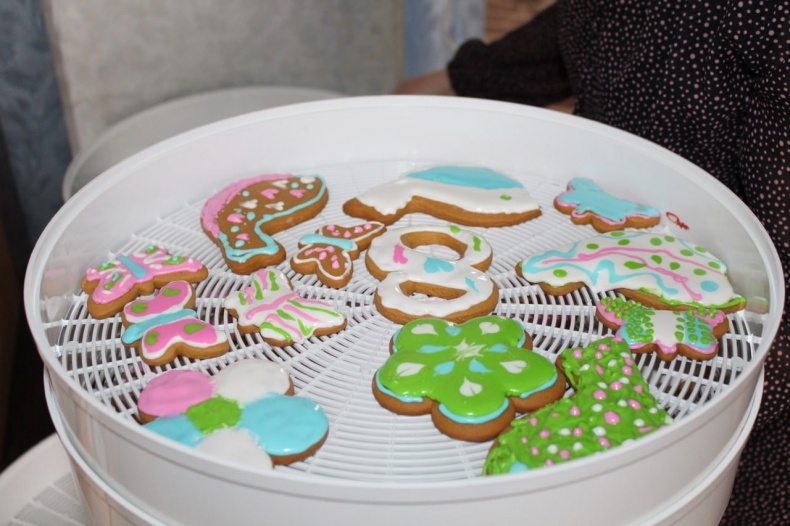